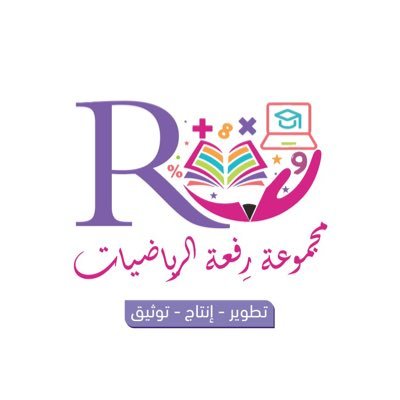 11 - 2
أحل المسألة
أخمن ثم أتحقق
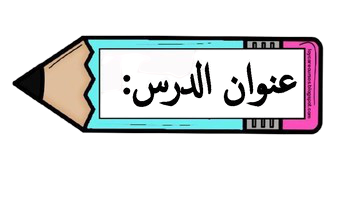 أ.أحـمـد الأحـمـدي  @ahmad9963
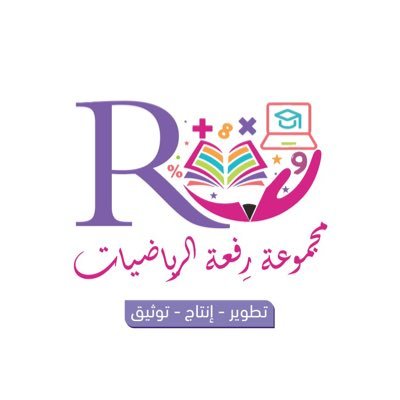 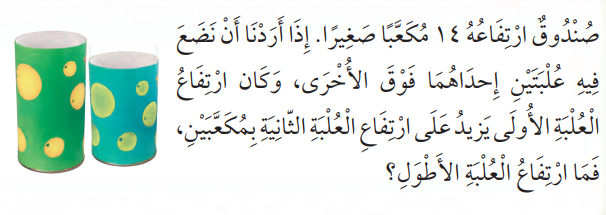 فكرة الدرس


أحل المسألة بالتخمين ثم التحقق
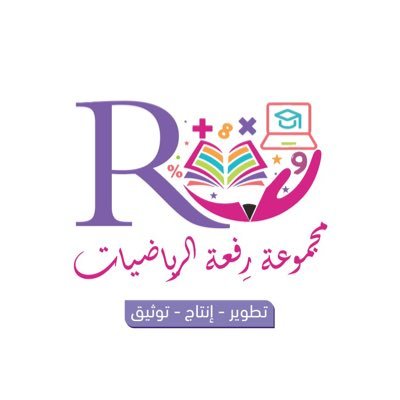 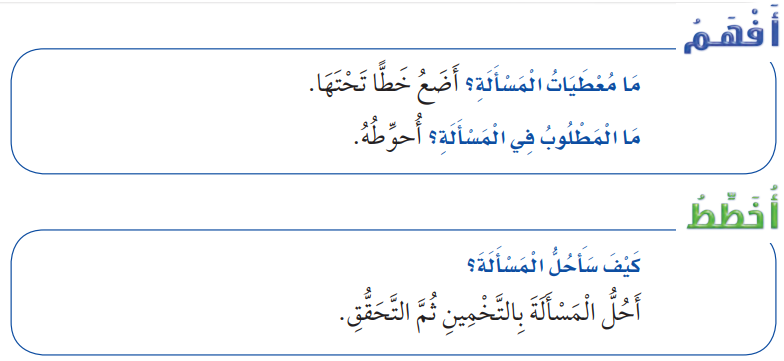 أ.أحـمـد الأحـمـدي  @ahmad9963
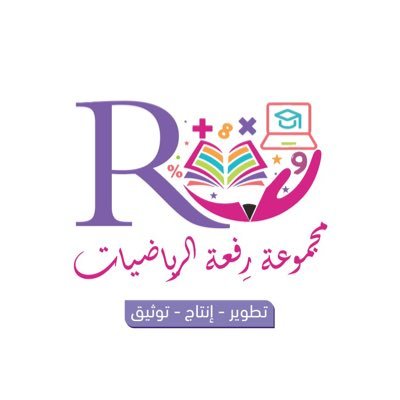 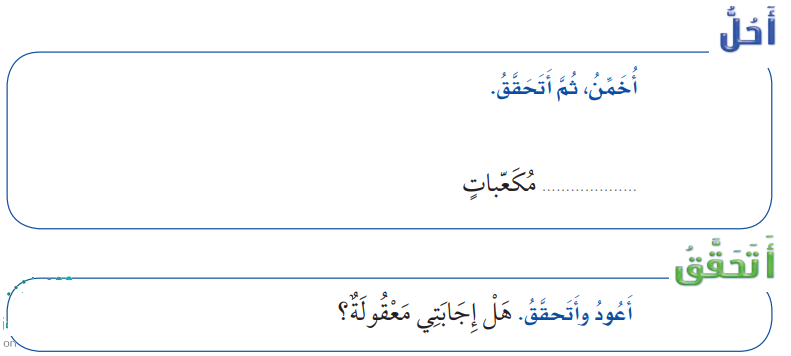 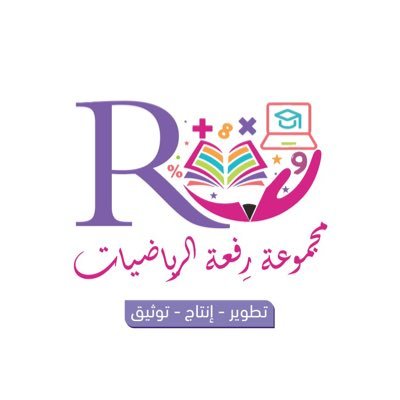 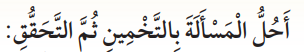 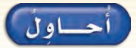 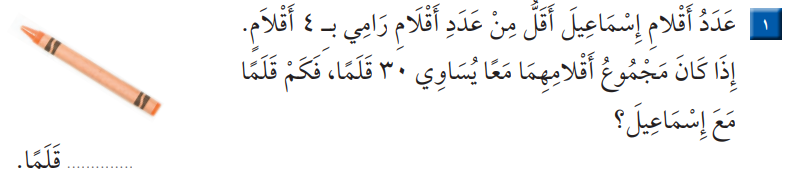 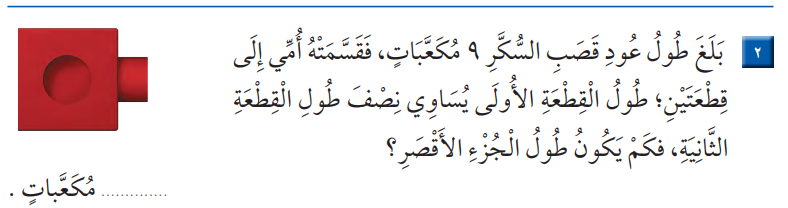 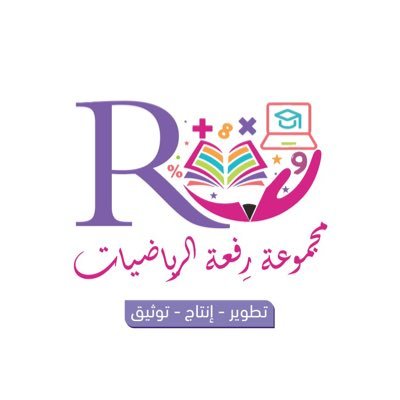 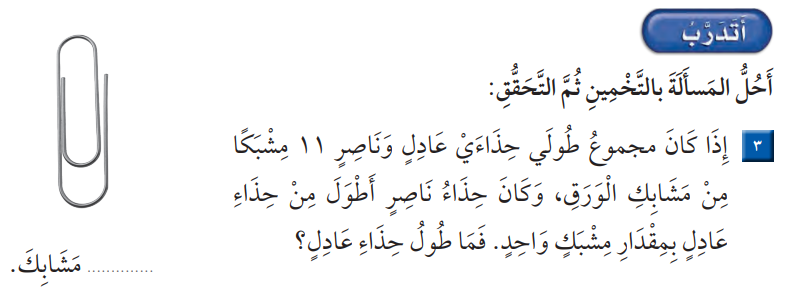 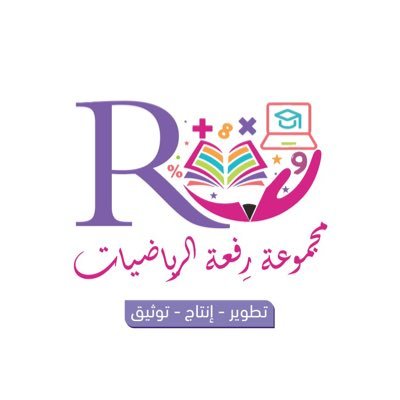 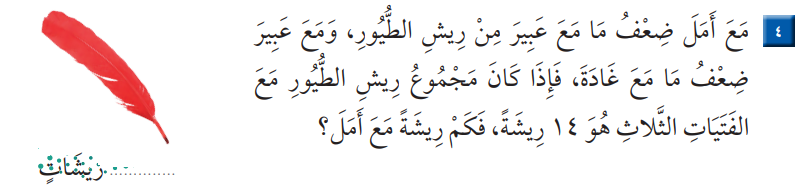 أ.أحـمـد الأحـمـدي  @ahmad9963